SECURITY AND DEFENCE PROGRAMM
MILITARYENGINEERING
Elaboration and vindication of the term credit work
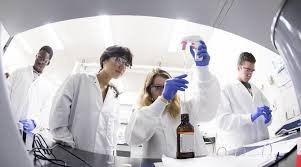 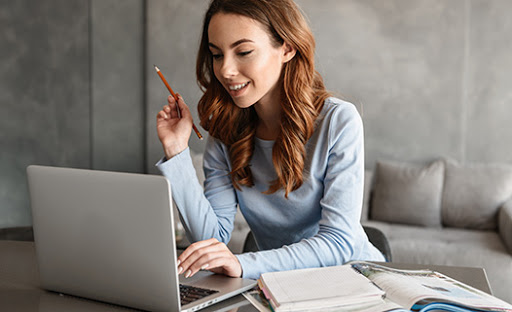 Engineer Support Department
MAJ. Ing. Jaroslav ZÁLESKÝ, Ph. D.
THE LESSON CONTENT PLAN
Questions answering (if any);
Repetition (from last lessons); 
Elaboration of the credit work, presentation making
Partial conclusions Formulation

Notice: 
  You may have questions any time during the lesson.
Engineer Support Department
MAJ. Ing. Jaroslav ZÁLESKÝ, Ph. D.
ANY QUESTIONS?
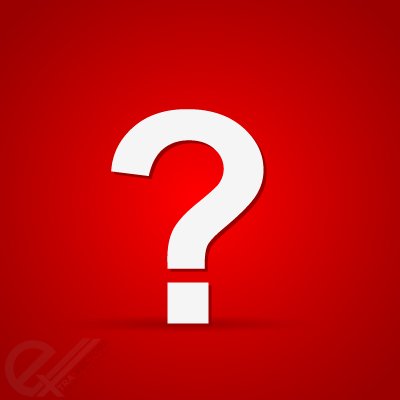 Engineer Support Department
MAJ. Ing. Jaroslav ZÁLESKÝ, Ph. D.